İLAÇLARDAKİ ORGANİK SAFSIZLIKLARIN TANIMLANMASI VE TAYİNİ
Prof. Dr. Bengi Uslu
İlaç, tıpta kullanılan ve biyolojk etkinliği olan (biyoaktif) saf bir kimyasal maddeyi ya da ona eşdeğer olan bitkisel veya hayvansal kaynaklı, standart miktarda aktif madde içeren bir karışımı ifade eder.
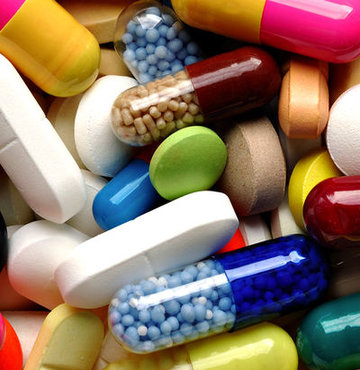 İlaç tedavisi
Etkinlik
Güvenlik

Sentetik, biyoteknolojik, farmakolojik ve klinik araştırmalarda, en etkili ilaç materyalinin ve onun optimum dozaj formunun belirlenmesinde, ilaç analizi yapan kişi ve analitik kimyacının önemli rolü bulunmaktadır.
İlaç maddesinin farmakolojik ve toksikolojik profili, ilaç materyalinin insan organizmasına yararlı ve advers (ters) etkileri arasındaki ilişkidir. Saf bir ilaç materyalinin ters etkileri, onun kendisine ait özelliklerinden kaynaklandığı için, analitik kimyacı  bu noktada ilaç tedavisinin güvenliğinin arttırılmasında çok fazla bir şey yapamaz.
Safsızlık, başlangıç maddesi, ortamdaki bileşenler veya yan reaksiyonlar sonucu oluşan ve orijinal ilaçla birlikle bulunabilen herhangi bir madde olarak tarif edilmektedir. 
Diğer bir deyişle, safsızlık; bir aktif ilaç bileşeninin (API) veya bir ilacın saflığını etkileyen herhangi bir madde olarak tanımlanır. “Safsızlık profili” ise ilaç hammaddelerinde ve  farmasötik  formülasyonlardaki  organik,  inorganik,  sıvağ  ve çözücü kalıntılarının belirlenmesi, tanımlanması ve kantitatif tayinini hedefleyen bir analitik aktiviteler grubunun genel bir ismi olarak kabul edilmektedir.
Endüstriyel ve ilaç kontrol laboratuvarlarında gerçekleştirilen analitik çalışmaların nihai hedefi, ilaç üreticilerine terapötik kulanım için yüksek kalitede ilaç üretiminde yardımcı olmaktır.  Bir  ilaç  hammaddesi  örneğinin kalitesini  tanımlamanın  en  iyi  yolu  onun saflığının belirlenmesidir. Bu amaca ulaşmak iki şekilde mümkündür. Bunlar; yüksek doğruluğa ve kesinliğe sahip spesifik bir metot ile aktif ilaç bileşeninin veya onun safsızlıklarının tayinidir.
İlaç analizinin ilk yıllarında, kromatografik tekniklerin henüz uygulanabilir olmadığı zamanlarda, ilaçların saflık kontrolü spesifik olmayan titrimetrik ve fotometrik metotlarla aktif ilaç bileşeninin tayinine dayanmaktaydı.
Analitik cihaz teknolojisinin son birkaç on yılda muazzam gelişmesiyle ilaç materyallerinin saflığının belirlenmesi için yeni yöntemler ortaya çıkarılmaktadır. Böylece, günümüzde, spesifik olmayan tayin metotlarının hayli spesifik ve kesin metotlar (çoğunlukla HPLC) ile yer değiştirmesi sağlanarak ilaç hammaddesi materyallerinin aktif ilaç  bileşeninin daha doğru ve kesin tayini mümkün olmaktadır. Buna rağmen, farmakopelerin son baskılarında uygun fonksiyonel gruplar içeren ilaç maddelerinin tayinleri hala klasik ve spesifik olmayan metotlara dayanmaktadır ve HPLC metotları sınırlı sayıda tayin için kullanılmaktadır
Bunun muhtemel iki sebebi vardır
Birincisi, maliyet ve harcanan zaman açısından bu iki yaklaşım arasında muazzam bir fark olmasıdır. Titrasyonlar ve spektrofotometrik ölçümler minimum maliyetle çok kısa bir süre içinde gerçekleştirilebiliyorken, bir HPLC metodu genellikle zaman isteyen sistem  uygunluk testleri, test materyalinin ve referans standardın pek çok paralel çalışmasını ve aynı zamanda pahalı enstrumentasyon, kolonlar ve çözücüler gerektirir. Diğer taraftan, tabii ki, iki yaklaşımla elde edilen sonuçların değeri spesifiklik ve doğruluk bakımından birbirleriyle karşılaştırılamaz.
İkincisi, ilaç materyallerinin tayininde HPLC metotlarının, yukarıda bahsedilen analitik teknoloji gelişiminin bir sonucu olarak, genel ilerleme eksikliğinin sebebi olarak safsızlıkların incelenmesinde assay metotlarından daha büyük bir şekilde gelişim göstermesine neden olmasıdır. Bunun bir sonucu olarak, IUPAC’ın bahsettiği gibi, bir ilacın kalitesi (saflığı) safsızlıklarının karakterizasyonu ve kantitatif olarak tayiniyle çok daha verimli bir şekilde incelenebilir.
Örneğin, bir ilaç hammaddesi materyalinin aktif ilaç bileşeni yüzdesi hayli spesifik, doğru ve kesin bir metot kullanılarak %0,5 bağıl standart sapma ile %99,0 bulunur ise, saflık % 99,0 ± 0.5 dır ve tolere edilemeyen belirsizlik içerir. Aksine, safsızlıklar doğrudan tayin edilerek çok daha iyi bir şekilde karakterize edilebilirler. Analitik teknolojideki değişiklerin ve ilaç saflığı konusunda sürekli artan taleplerin bir sonucu olarak, farmasötik analizdeki düşünce şekli büyük oranda değişmektedir. Modern farmasötik analizlerde, safsızlıkların incelenmesinin önemi artarken, assay metotlarının öneminin azaldığı görülmektedir.
En klasik ilaçlardan birisi olan aspirinin durumu (saflığı ve safsızlığı), yukarıda bahsedilen değişikliğe örnek  olarak  verilebilir.  Farmakopelerde,  aspirinin  (1  nolu bileşik) saflığı (kalitesi) ve içerisindeki safsızlığı olmak üzere iki şekilde belirlenir. Saflığı, ilaç hammaddesi örneğindeki aspirinin aşırı NaOH ile  reaksiyonu ve  artan NaOH’in ayarlı HCl ile geri titrasyonu ile tayin edilmektedir. Safsızlığı ise, aspirinin başlıca safsızlık veya bozunma ürünü olan serbest salisilik asit (2 nolu bileşik) için bir renk testi ile belirlenmektedir. Yaklaşık 20-25 yıl önce, farmasötik analizde HPLC yönteminin kullanımının yaygınlaşmaya başlamasıyla, ilaç hammaddesi örneklerin ve aspirin tabletlerin salisilik aside ek olarak üç tane (3-5 nolu bileşikler) daha safsızlık içerdiği bulunmuştur (Şekil 1.).
Bunlardan 4 nolu safsızlık bazı durumlarda %1 düzeylerine kadar ulaşmıştır. Bu safsızlıkların protein amino fonksiyonları ile reaksiyon verme özelliğinin, aspirinin alerjik etkilere sebep olmasına yol açtığı düşünülmüştür. Yukarıda bahsedilen safsızlıkların hepsi, aspirinin saflık tayininde kullanılan titrasyon  yönteminde  NaOH  harcamaktadır.  Bu  yüzden  bu  safsızlıkların varlığı bu yöntemle belirlenemez .
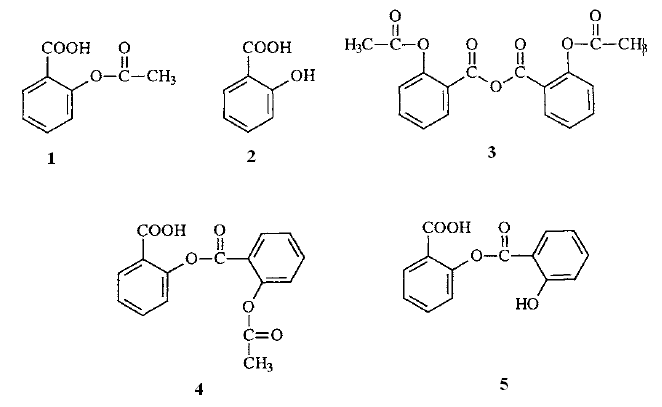 Şekil 1. Aspirin ve içerdiği organik safsızlıkların kimyasal yapıları.
2.İLAÇLARDAKİ SAFSIZLIKLARIN KAYNAKLARI VE YAPISI
İlgili, sıradan ve sentezle ilgili safsızlıklar olarak adlandırılan organik safsızlıklar, ilaç hammaddesi sentezinin çeşitli evrelerinden ve ilaç dozaj formlarının hazırlanmasından kaynaklanabilir.  Sentezle veya prosesle  ilgili  safsızlıklar  ile  parçalanma  ürünleri arasında net  bir ayırım  yapmak her zaman  mümkün değildir. Parçalanma ürünleri, sentez,   son ürünün izolasyonu,   hammaddenin depolanması ve özellikle dozaj formlarının formülasyonu ve depolanması sırasında oluşabilir.
2.1.1 Sentezde Son Ara Ürün
Bu kategoriye giren safsızlıklar genellikle ‘olası’ ya da ‘beklenen’ safsızlıklar olarak adlandırılır.
2.1.2. Sentezdeki Tamamlanmamış Reaksiyon Ürünleri
Eğer son ara ürün, iki fonksiyonel gruba sahipse ve son aşama bunların her ikisinin de aynı reaksiyonunu içeriyorsa, her zaman için olası durum bunlardan sadece birinin reaksiyona girmesi ve reaksiyonda kısmen safsızlık olarak görülmesidir. Bu tür safsızlıklar da olası safsızlıklar kategorisinde yer alır.
2.1.3. Aşırı Reaksiyon Ürünleri
Birçok durumda son reaksiyon basamağı yeterince seçici değildir ve ortamdaki reaktif son ara ürüne atak eder.
2.1.4. Sentezde Kullanılan Başlangıç Maddesinden Kaynaklanan Safsızlıklar
İlaç sentezindeki başlangıç maddesinin içerdiği safsızlıklar, ilaç maddesindeki safsızlıkların kaynağı olabilir. Bu durumda başlangıç maddesindeki safsızlık, aynı başlangıç maddesi gibi reaksiyon verir ve oluşan bileşikler çoğu zaman izomerik safsızlıkları oluşturur.
2.1.5. Reaksiyon Çözücüsünden Kaynaklanan Safsızlıklar
Bazı  durumlarda reaksiyondaki çözücü  ya da  çözücüdeki safsızlık, sentez sırasında başka bir safsızlığın oluşumuna yol açar.
2.1.6. Katalizör Kaynaklı Safsızlıklar
Homojen katalizörlerin kullanımı nadir olarak safsızlıkların oluşumuna yol açabilir. Bu duruma bir örnek; mazipredon sentezinde 21. posisyondan piridinle katalizlenmesinde prednisolunun tolisasyonudur. Prednisolon-21-tosilat ara ürünündeki bir safsızlık, prednisolonun kuaterner 21-piridinyum türevi olarak bulunmuştur.
2.1.7. Yan Reaksiyon Ürünleri
Olguların çoğunda, saf başlangıç maddeleri ve reaktifler kullanılıp reaksiyon koşulları dikkatli bir şekilde sağlanmış olsa da organik sentezlerin ana reaksiyonları yanında yan reaksiyonlar da kaçınılmazdır. Yeni analitik teknolojiler % 0,01 oranında bulunabilen yan reaksiyon ürünlerinin yapısını belirleyebildiği için, yan reaksiyonlar sonucu oluşabilen safsızlıklar ile ilgili tecrübeler giderek artmaktadır.
2.1.8. Parçalanma Ürünü Safsızlıklar
İlaç sentezlerinin son ürününün dönüşümü veya parçalanması, reaksiyonun son basamağında veya izolasyon, kurutma gibi işlemler sırasında meydana gelebilmektedir. Bu yüzden parçalanma ürünleri ilaçlarda bulunan safsızlık grubunda yer alır.
2.1.9. Enantiomerik Safsızlıklar
Kiral ilaçların saf enantiyomer antipodu, safsızlık olarak kabul edilebilir. Burada enantiyomerlerden birisi ilaç etken maddesi olarak kabul edilirken, diğer enantiyomer safsızlık olarak kabul edilir. Safsızlık olarak kabul edilen enantiyomerin diğer enantiyomerden ayrılması ve miktarının belirlenmesi gerekir.
2.2. İnorganik Safsızlıklar
İlaçlardaki inorganik safsızlıklar için çeşitli olası kaynaklar şunlardır:
Sentetik üretim işleminin başlangıç maddeleri, reaktifleri ve çözücüleri inorganik asitlerin tuzları için kaynak olabilir (Klorürler, sülfatlar, fosfatlar vb). Aynı şekilde çeşitli ağır metaller de içerebilir.
Ağır metaller, üretim işleminde kullanılan reaksiyon kaplarından ve tüplerden de kaynaklanabilir.
İlaç hammaddelerinin kristalizasyonu ve kromatografik saflaştırmaları sırasında ilaç hammaddesi   çözeltisini   renksizleştirmek  için   sıklıkla   kullanılan   filtreler,   süzme aparatları ve adsorbanlar ağır metallerin ve inorganik asit tuzlarının serbest hale geçerek safsızlık oluşturmasına neden olabilir.
Bazı inorganik reaktiflerin kendileri ya da dönüşüm ürünleri de olası safsızlıklardır. Örneğin;  Selenyum  dioksit,  krom  trioksit,  permanganat  ve  civa(II)  tuzları  gibi yükseltgen ajanlarla yapılan oksidasyonun reaksiyon ürünlerinde selenyum, krom, manganez  ya  da  çinkonun izleri  tespit  edilebilir.  Lityum alüminyum  hidrür  ya  da sodyum borhidrür gibi indirgeyici ajanların kullanımıyla son üründe alüminyum ya da bor izlerine rastlanabilir.
Paladyum ve nikel gibi heterojen katalizörler safsızlık içerebilir. Bunlar iyonize olabilir ya  da  reaksiyon  sırasında  oluşabilir.  Bu  da  ilaç  hammaddesinde  safsızlık kaynağı olabilir.
İlaç maddesinin parçalanması da inorganik safsızlıklara yol açabilir (Örneğin; fosfat esterlerinin   hidrolizinden   fosfat   tuzları   oluşumu,   hidrazidlerin   ve   hidrazonların hidrolitik parçalanmasından hidrazin oluşumu).
2.3. Çözücü Kalıntısı Safsızlıklar
Çözücüler ilaç endüstrisinin hemen hemen her aşamasında kullanılır. Çözücü kalıntıları, ilaç hammaddesinde ve farmasötik formülasyonlarda çoğunlukla bulunur. İlaç hammaddesindeki çözücü kalıntılarının kaynakları şunlardır:
Çözücü kalıntılarının en muhtemel kaynağı, ilaç hammaddesinin kristalizasyonunda kullanılan çözücüdür. Kristalizasyon çözücüsünün seçiminde dikkate alınması gereken birçok faktör vardır. Kristalizasyon işlemi, ilaç maddesinin geri kazanımını mümkün olduğunca en yüksek oranda sağlarken, safsızlıkların miktarını da mümkün olduğunca en düşük miktara düşürmelidir.
2.4. Sıvağdaki Safsızlıklar
İlaç endüstrisinde ilaç maddelerini farmasötik formülasyona dönüştürmede kullanılan farmasötik  sıvağların tahmini  sayısı  yaklaşık  1000  civarındadır. Monografiler dahil başlıca  farmakopeler,  sıvağ  olarak  yaklaşık  200  madde  içerir.  En  çok  kullanılan sıvağlar; laktoz ve sükroz gibi şekerler, nişasta ve mikrokristalin selüloz gibi karbonhidrat tipi biyopolimerler, selüloz türevleri, polietilen glikol (makrojeller) gibi polimerik maddeler, polivinilpirolidon (povidon), bitkisel kökenli çeşitli yağlar, stearik asit ve onun magnezyum tuzu, kalsiyum fosfat gibi inorganik maddeler, silisik asitin çeşitli formlarıdır .